Automotive Technology Principles, Diagnosis, and Service
Sixth Edition
Chapter 45
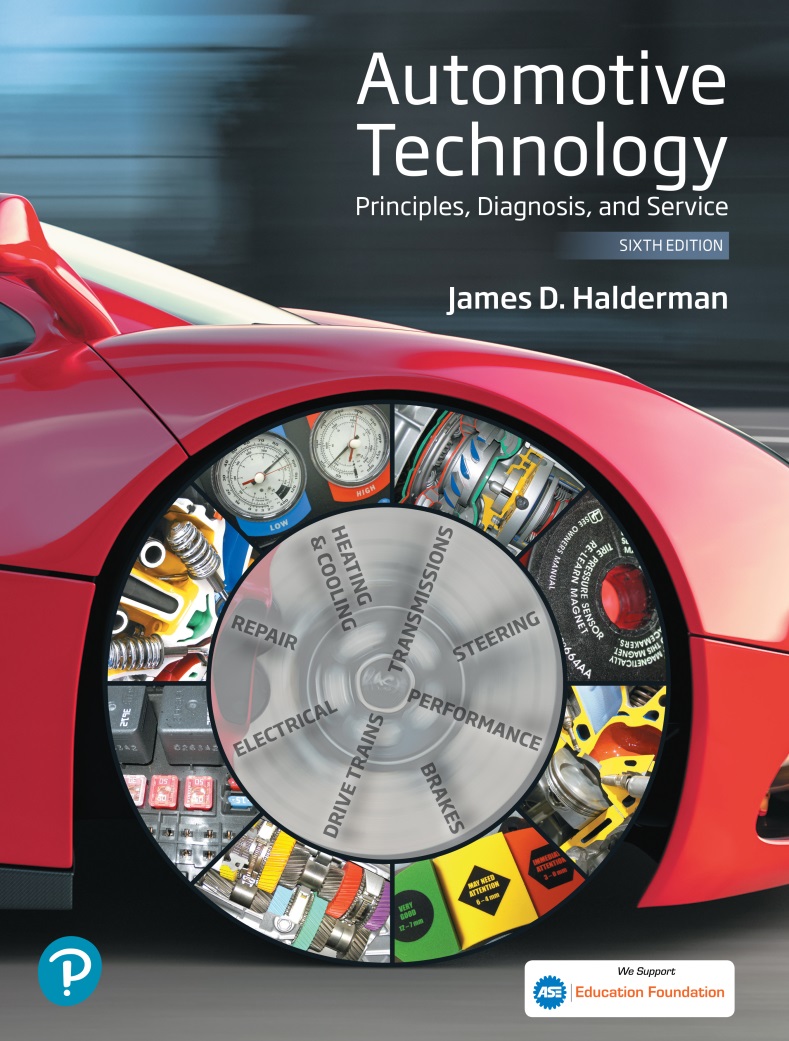 Wiring Schematics and Circuit Testing
Copyright © 2018, 2015, 2011 Pearson Education, Inc. All Rights Reserved
LEARNING OBJECTIVES (1 of 2)
45.1 Interpret wiring schematics and explain the procedure to identify relay terminals.
45.2 Locate shorts, grounds, opens, and resistance problems in electrical circuits, and determine necessary action.
45.3 Explain the different methods to locate a short circuit, and the procedure to troubleshoot an electrical problem.
LEARNING OBJECTIVES (2 of 2)
45.4 This chapter will help you prepare for the ASE Electrical/Electronic Systems (A6) certification test content area “A” (General Electrical/Electronic System Diagnosis).
WIRING SCHEMATICS AND SYMBOLS (1 OF 2)
Terminology
A wiring schematic, sometimes called a diagram, shows electrical components and wiring using symbols and lines to represent components and wires.
All circuit schematics or diagrams include:
Power-side of wiring, splices, connectors, wire size, wire color, trace color, circuit number, electrical components, ground path returns, fuses and switches
WIRING SCHEMATICS AND SYMBOLS (2 OF 2)
Circuit Information
The first color or color abbreviation is the color of the wire insulation.
The second color (if mentioned) is the color of the stripe or tracer on the base color.
Wire Size
Wire size is shown on all schematics.
Metric wire gauge size in square millimeters (mm2)
Standard wire using the AWG standard
Figure 45.1 The center wire is a solid color wire, meaning that the wire has no other identifying tracer or stripe color. The two end wires could be labeled “BLU/WHT,” indicating a blue wire with a white tracer or stripe
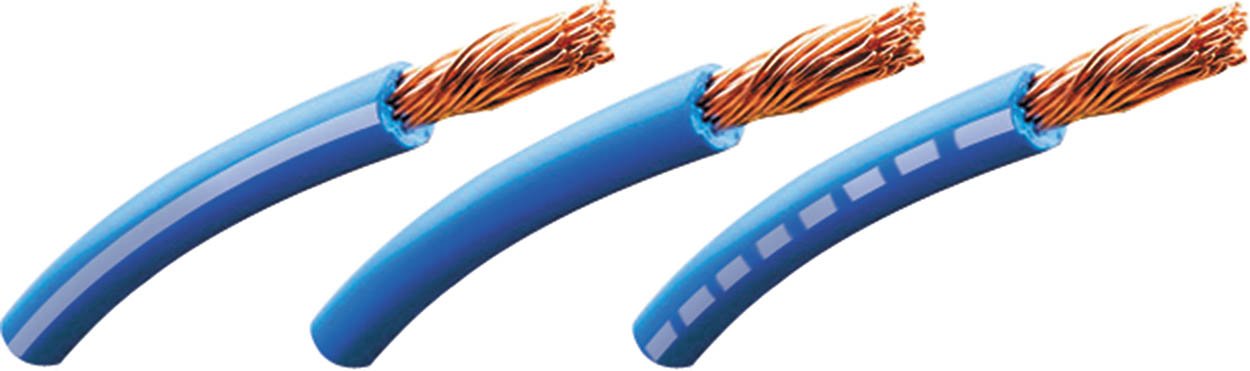 Chart 45-1 Typical abbreviations used on schematics to show wire color. Some vehicle manufacturers use two letters to represent a wire color. Check service information for the color abbreviations used.
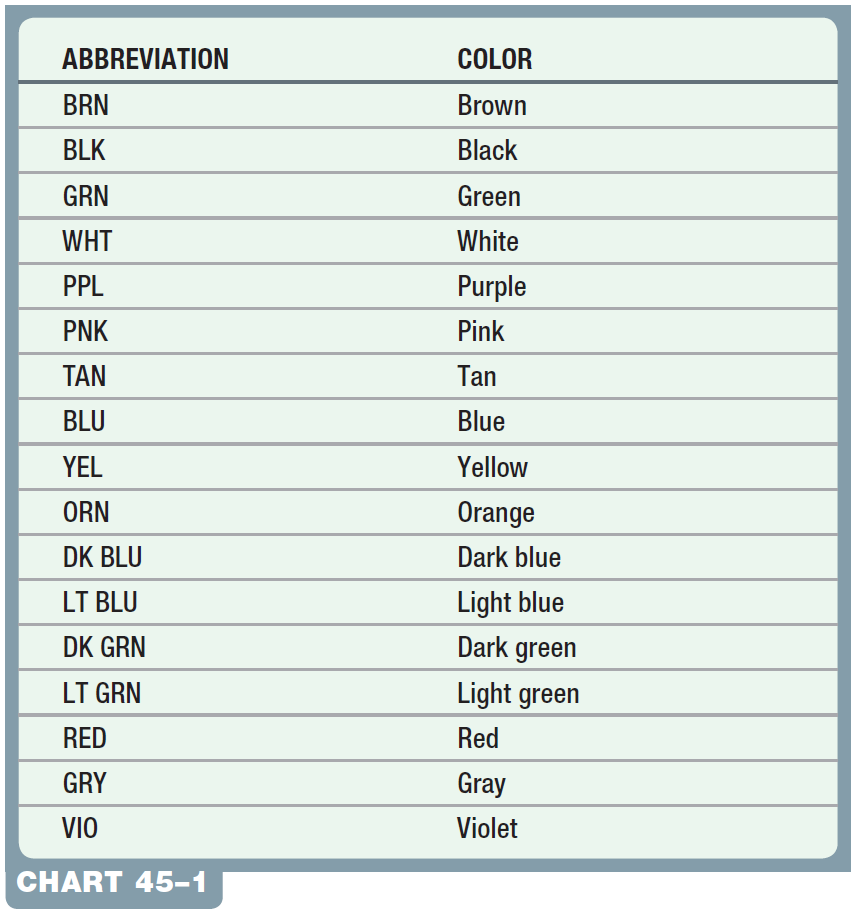 Figure 45.2 Typical section of a wiring diagram. Notice that the wire color changes at connection C210. The “0.8” represents the metric wire size in square millimeters
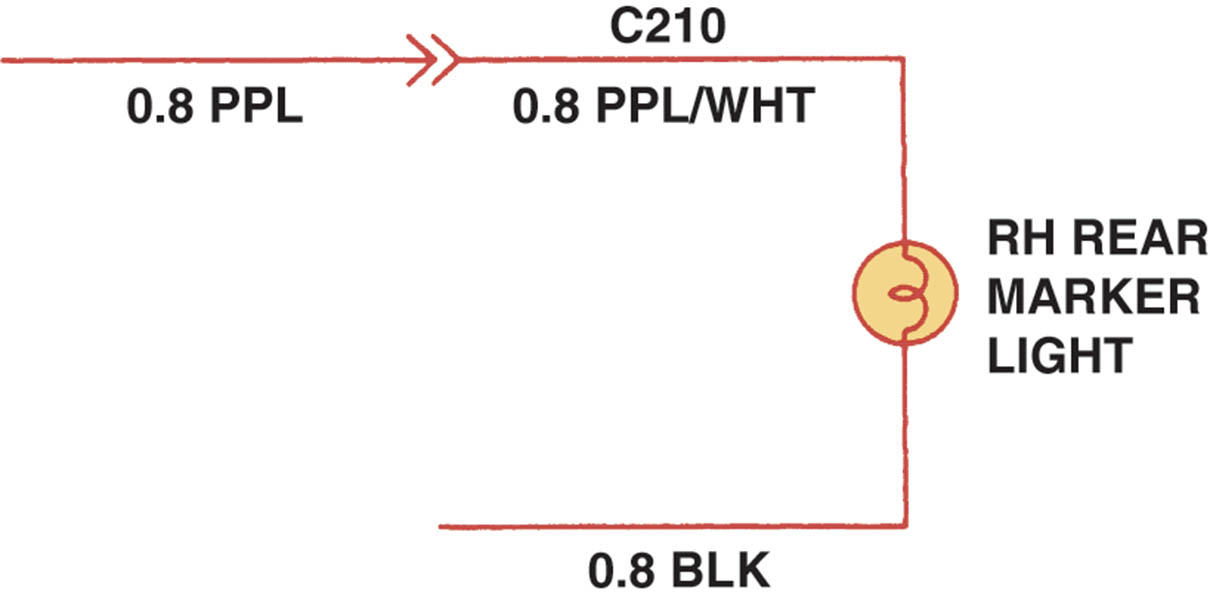 Figure 45.3 Typical electrical and electronic symbols used in automotive wiring and circuit diagrams. Both the conventional and the global symbols are shown side-by-side to make reading schematics easier.
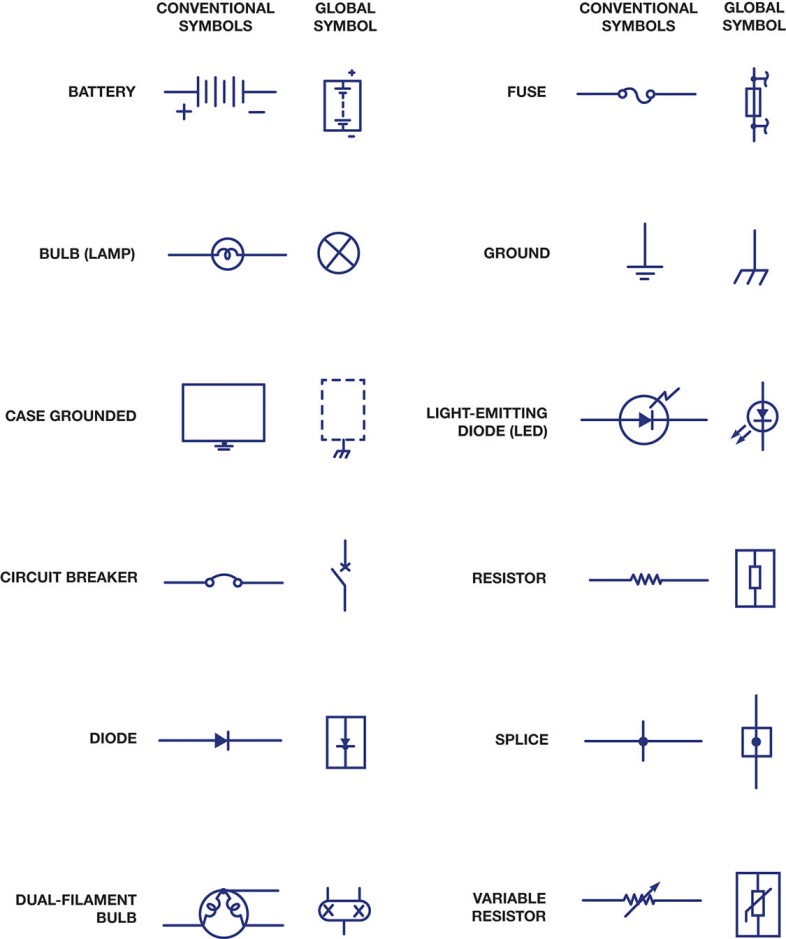 QUESTION 1: ?
What are the two ways the wire size may be displayed on the schematic?
ANSWER 1:
mm2 or AWG Standard.
SCHEMATIC SYMBOLS (1 OF 4)
Battery
The plates of a battery are represented by long and short lines.
Wiring
Electrical wiring is shown as straight lines and with a few numbers and/or letters to indicate the wire size, circuit number, wire color, splices, connectors and location.
SCHEMATIC SYMBOLS (2 OF 4)
Electrical Components
Most electrical components have their own unique symbol that shows the basic function or parts.
Electric Motors
An electric motor symbol shows a circle with the letter M in the center and two electrical connections, one at the top and the other at the bottom.
SCHEMATIC SYMBOLS (3 OF 4)
Resistors
A resistor symbol is a jagged line representing resistance to current flow.
Capacitors
If one of the lines is curved, this indicates that the capacitor being used has a polarity.
Electrically Heated Unit
The grid-like symbol represents an electrically heated element.
SCHEMATIC SYMBOLS (4 OF 4)
Boxed Components
A solid line, the box is the entire component.
Dashed lines, it represents part of a component.
Switches
Normally open
Normally closed
Momentary contact
Tech Tip
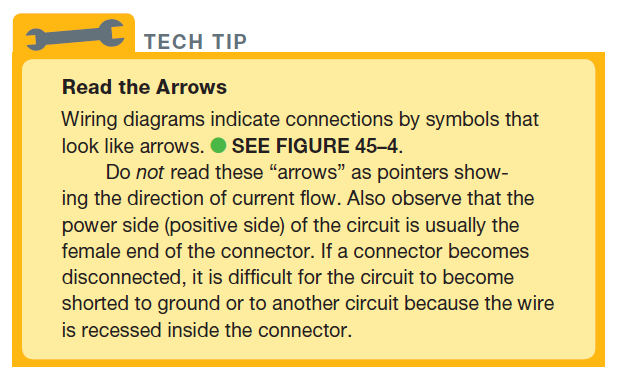 Figure 45.4 In this typical connector, note that the positive terminal is usually a female connector
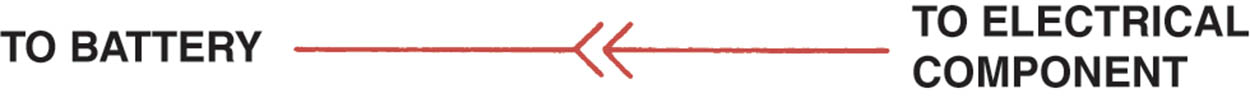 Figure 45.5 The symbol for a battery. The positive plate of a battery is represented by the longer line and the negative plate by the shorter line.
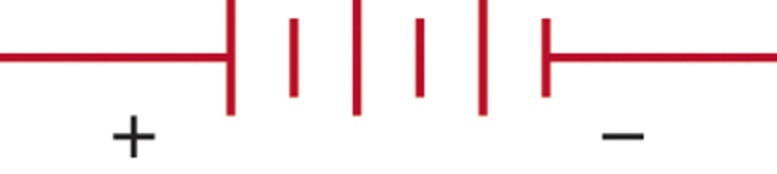 Figure 45.6 The ground symbol on the left represents an earth ground. The ground symbol on the right represents a chassis ground
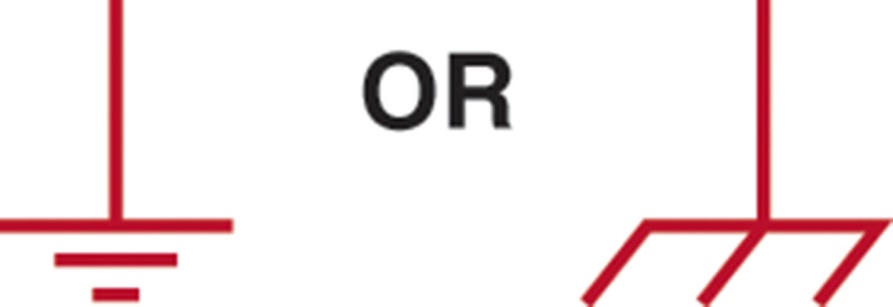 Figure 45.7 Starting at the top, the wire from the ignition switch is attached to terminal B of connector C2, the wire is 0.5 mm2 (20- gauge AWG), and is yellow. The circuit number is 5. The wire enters connector C202 at terminal B3
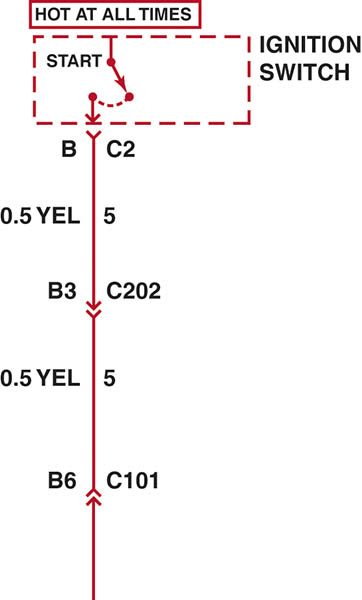 Figure 45.8 The electrical terminals are usually labeled with a letter or number
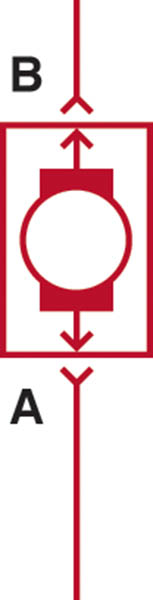 Figure 45.9 Two wires that cross at the dot indicate that the two are electrically connected
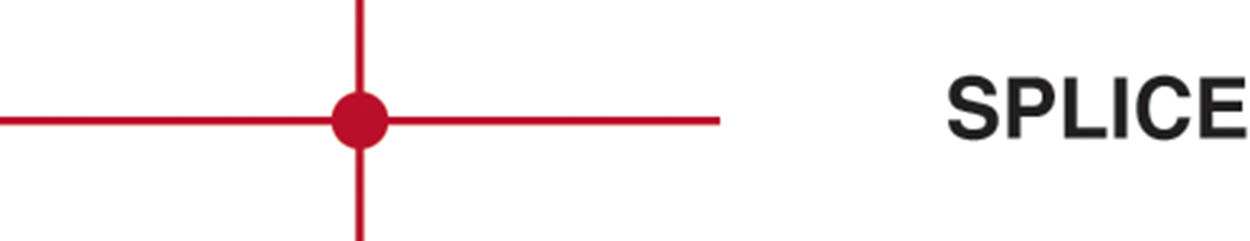 Figure 45.10 Wires that cross, but do not electrically contact each other, are shown with one wire bridging over the other
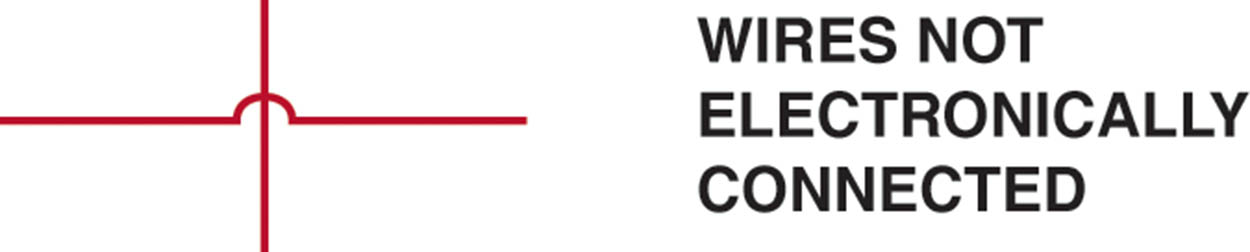 Figure 45.11 Connectors (C), grounds (G), and splices (S) are followed by a number, generally indicating the location in the vehicle. G209 is under the dash.
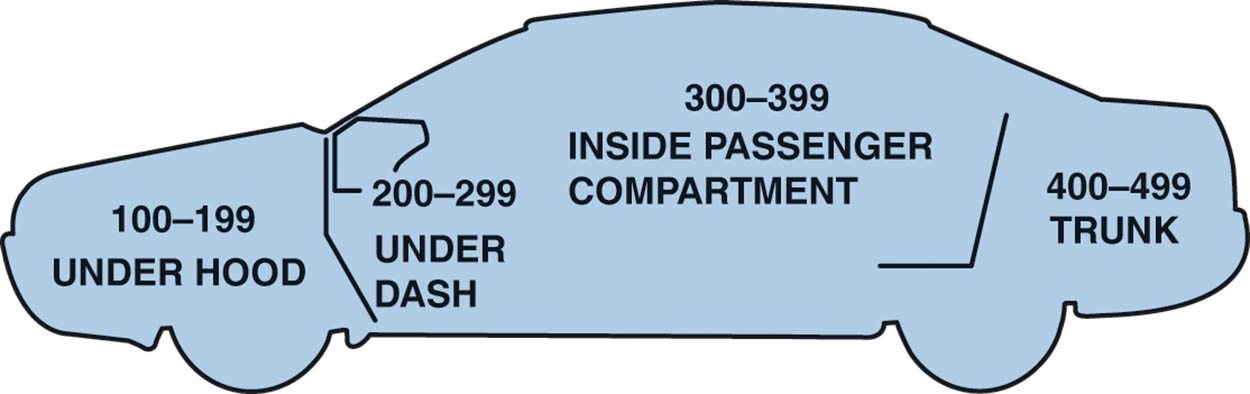 Figure 45.12 The ground for the battery is labeled G305, indicating the ground connector is located in the passenger compartment of the vehicle.
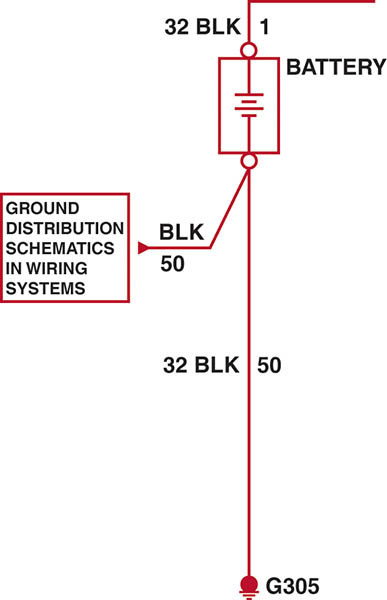 Figure 45.13 The symbol for lightbulbs shows the filament inside a circle, which represents the glass ampoule of the bulb
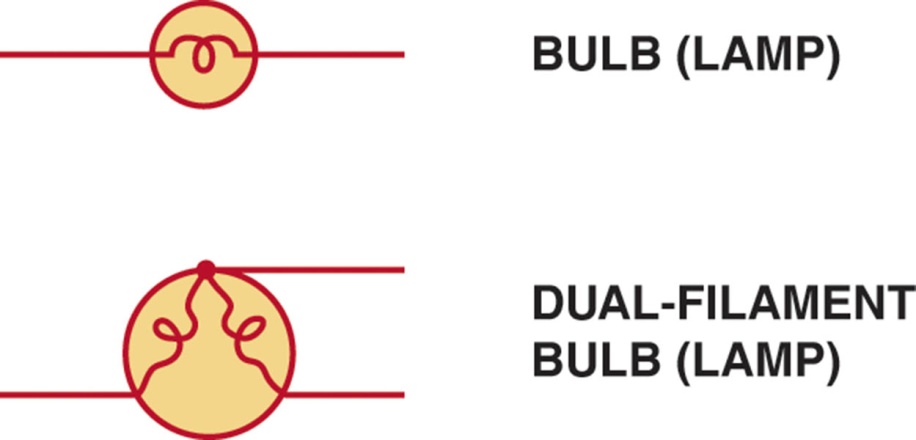 Figure 45.14 An electric motor symbol shows a circle with the letter M in the center and two black sections that represent the brushes of the motor.
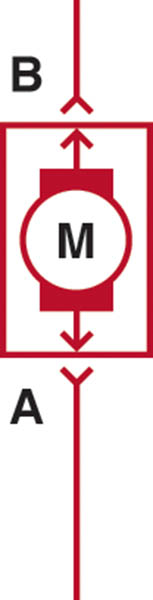 Figure 45.15 Resistor symbols vary, depending on the type of resistor
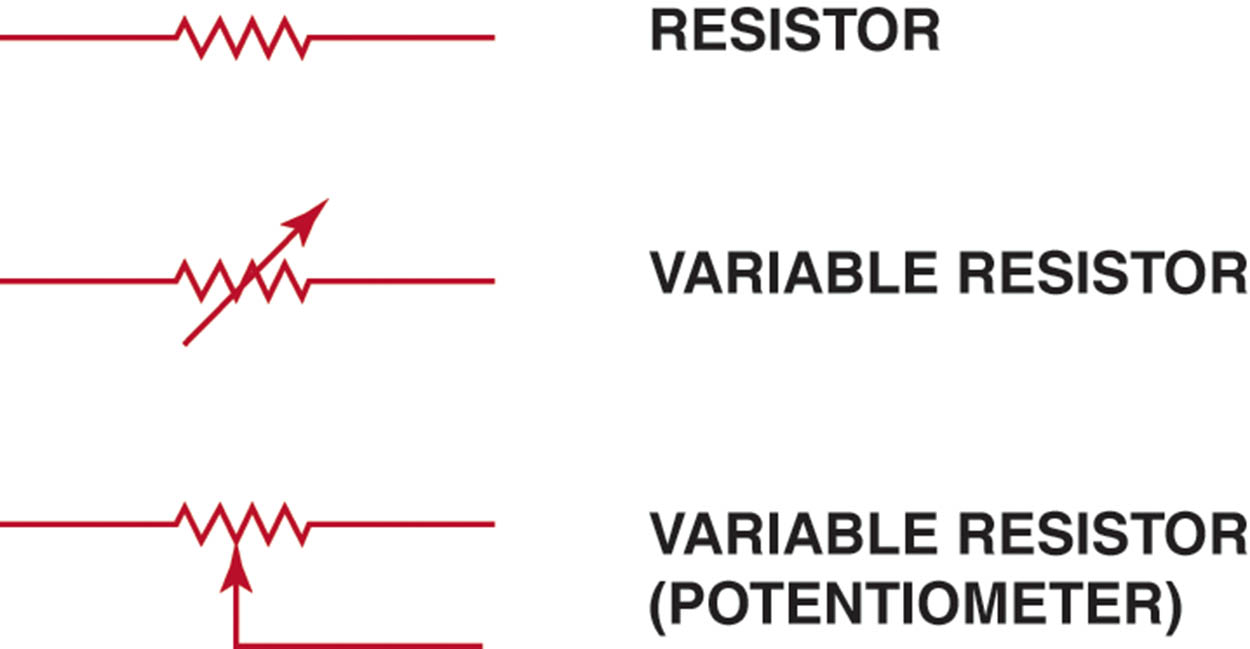 Figure 45.16 A rheostat uses only two wires—one is connected to a voltage source and the other is attached to the movable arm
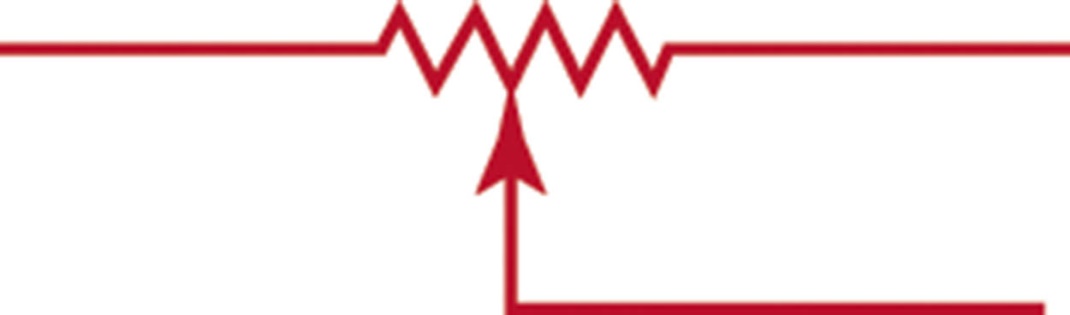 Figure 45.17 Symbols used to represent capacitors. If one of the lines is curved, this indicates that the capacitor being used has a polarity.
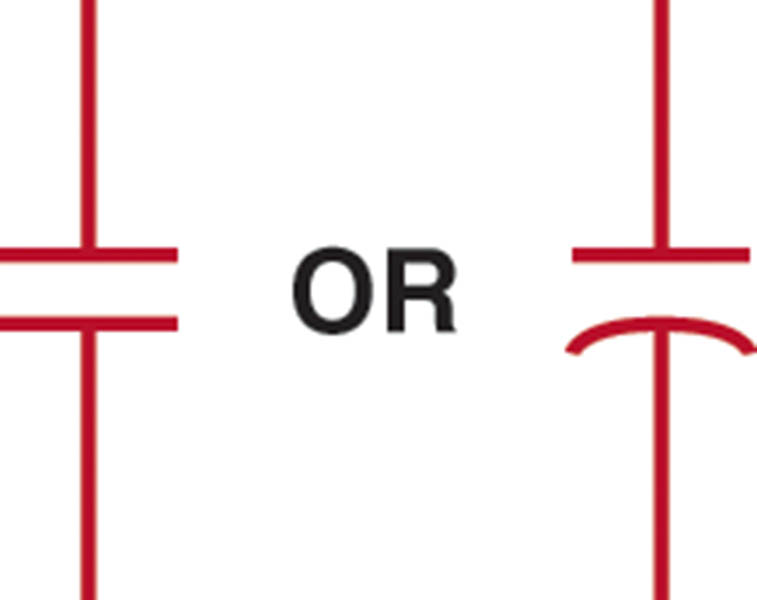 Figure 45.18 The grid-like symbol represents an electrically heated element
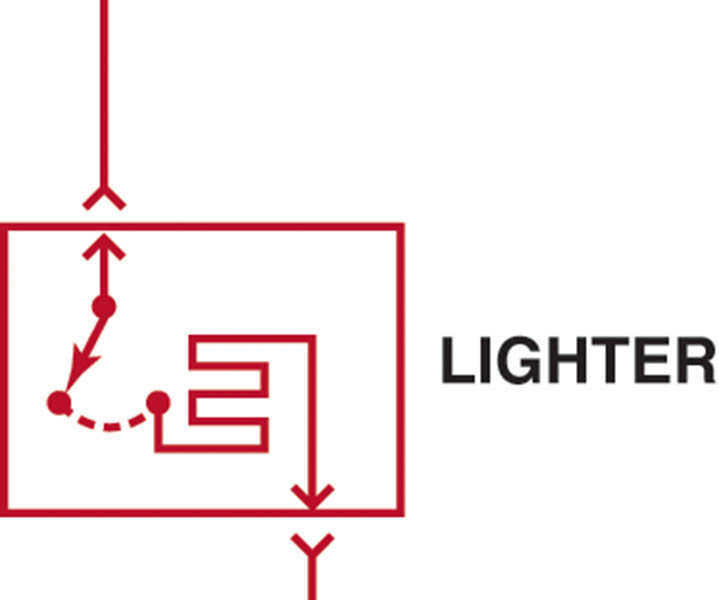 Figure 45.19 A dashed outline represents a portion (part) of a component
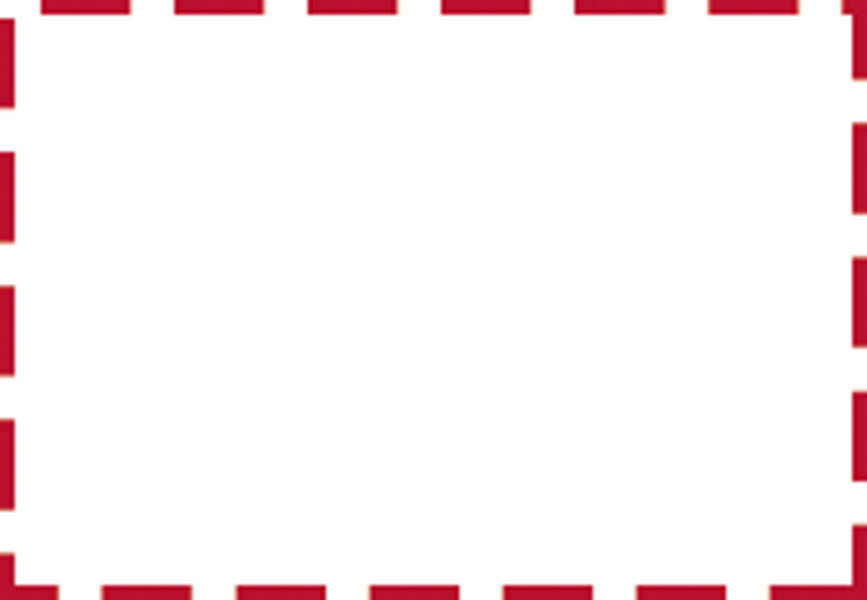 Figure 45.20 A solid box represents an entire component
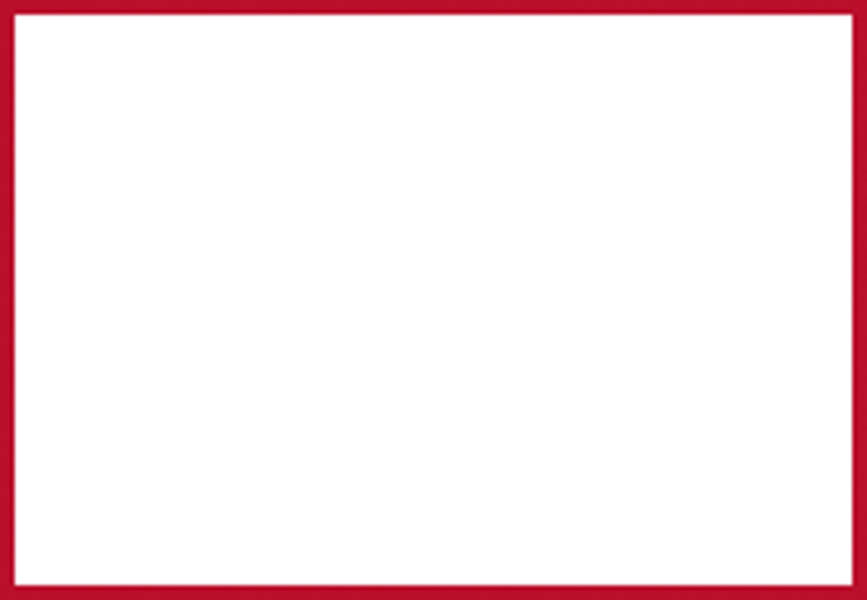 Figure 45.21 This symbol represents a component that is case grounded
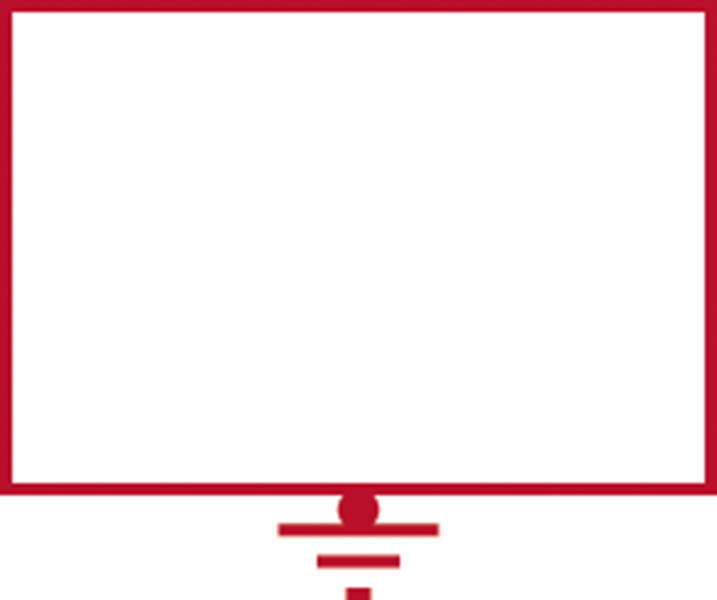 Figure 45.22 (a) A symbol for a single-pole, single-throw (SPST) switch. This type of switch is normally open (N.O.) because nothing is connected to the terminal that the switch is contacting in its normal position. (b) A single-pole, double-throw (SPDT) switch has three terminals.
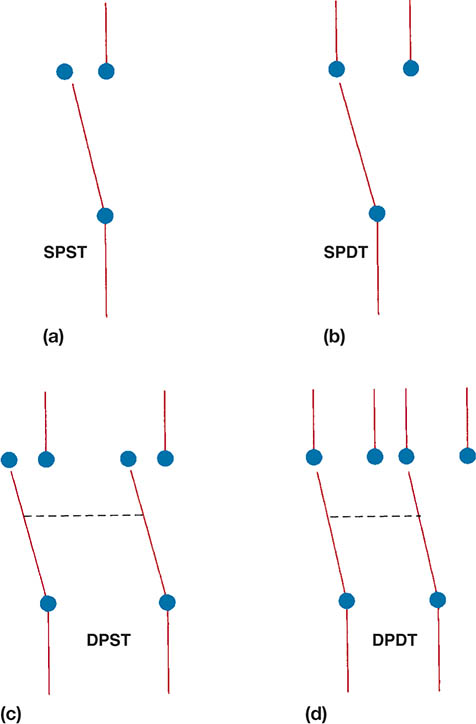 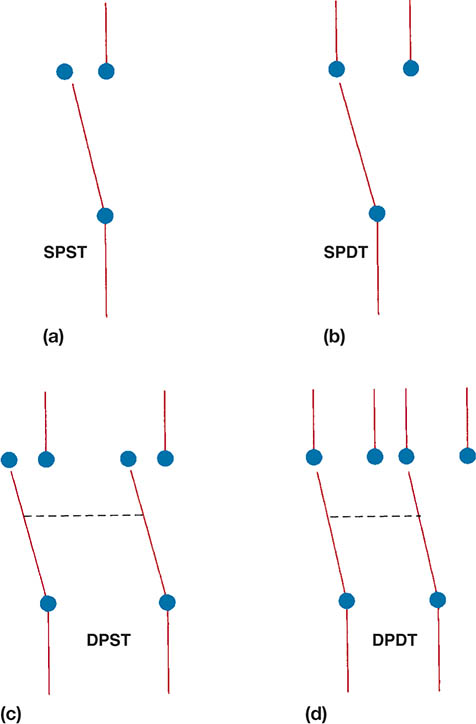 Figure 45.22(c) A double-pole, single-throw (DPST) switch has two positions (off and on) and can control two separate circuits. (d) A double-pole, double-throw (DPDT) switch has six terminals—three for each pole.
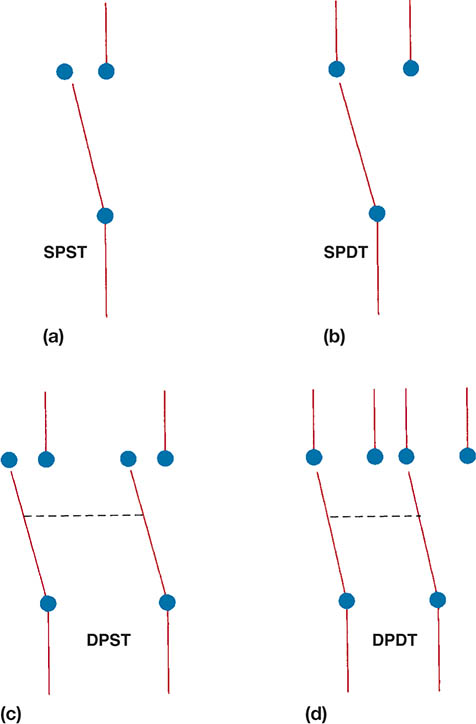 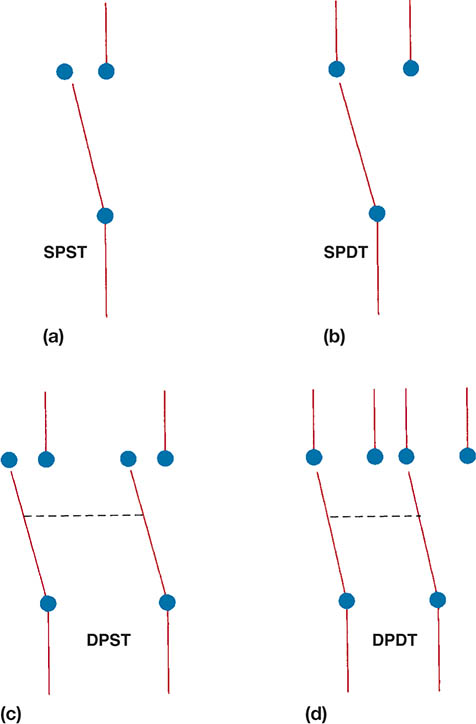 Figure 45.23 (a) A symbol for a normally open (N.O.) momentary switch
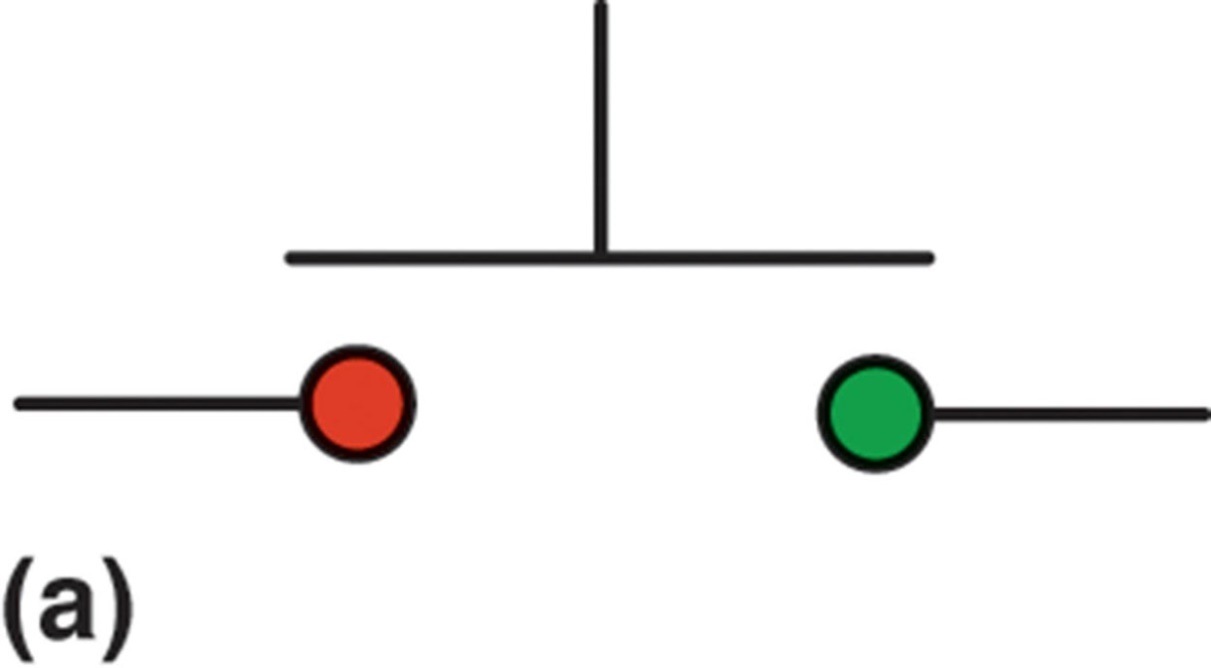 Figure 45.23 (b) A symbol for a normally closed (N.C.) momentary switch
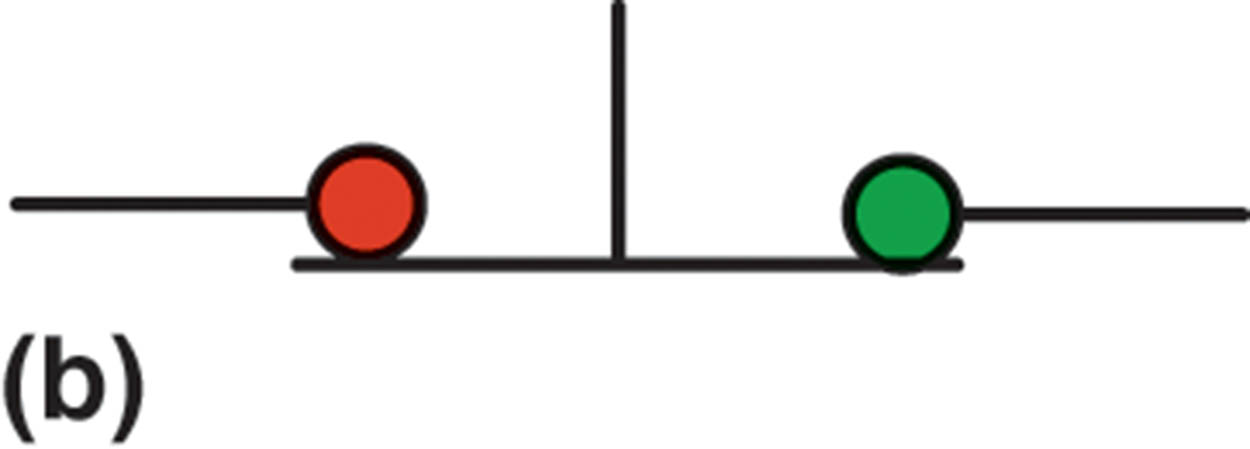 TECH TIP
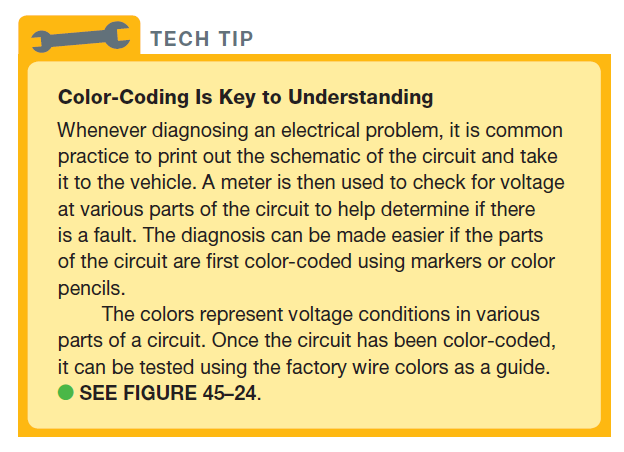 Figure 45.24 (a) A typical headlight circuit showing the colors of the wires
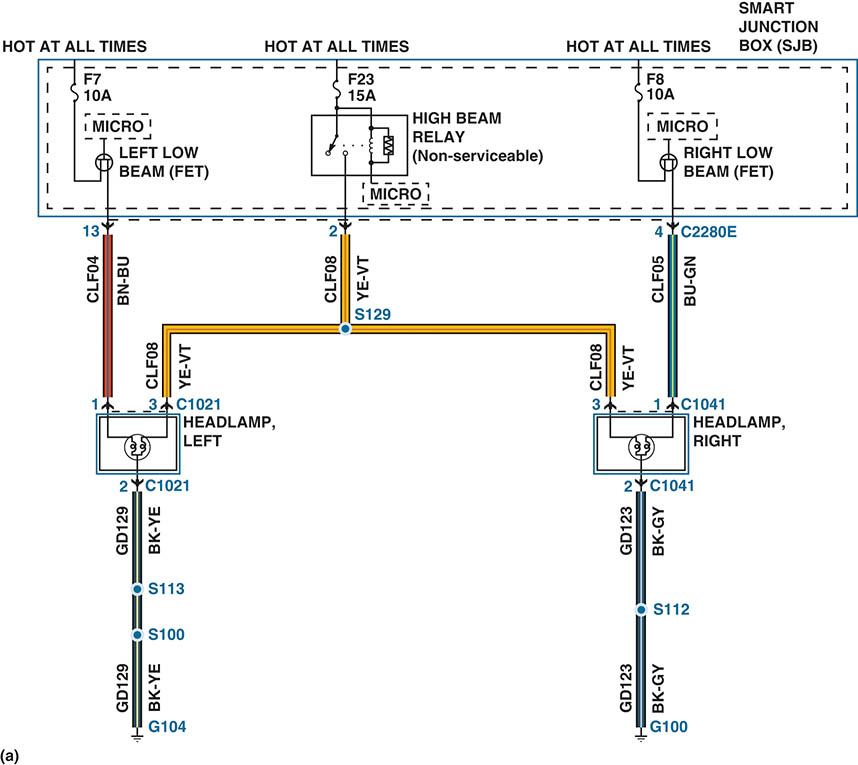 Figure 45.24 (b) A more complex circuit using colored pencils to indicate where there is voltage in the circuit will help diagnosis the system if there is a fault
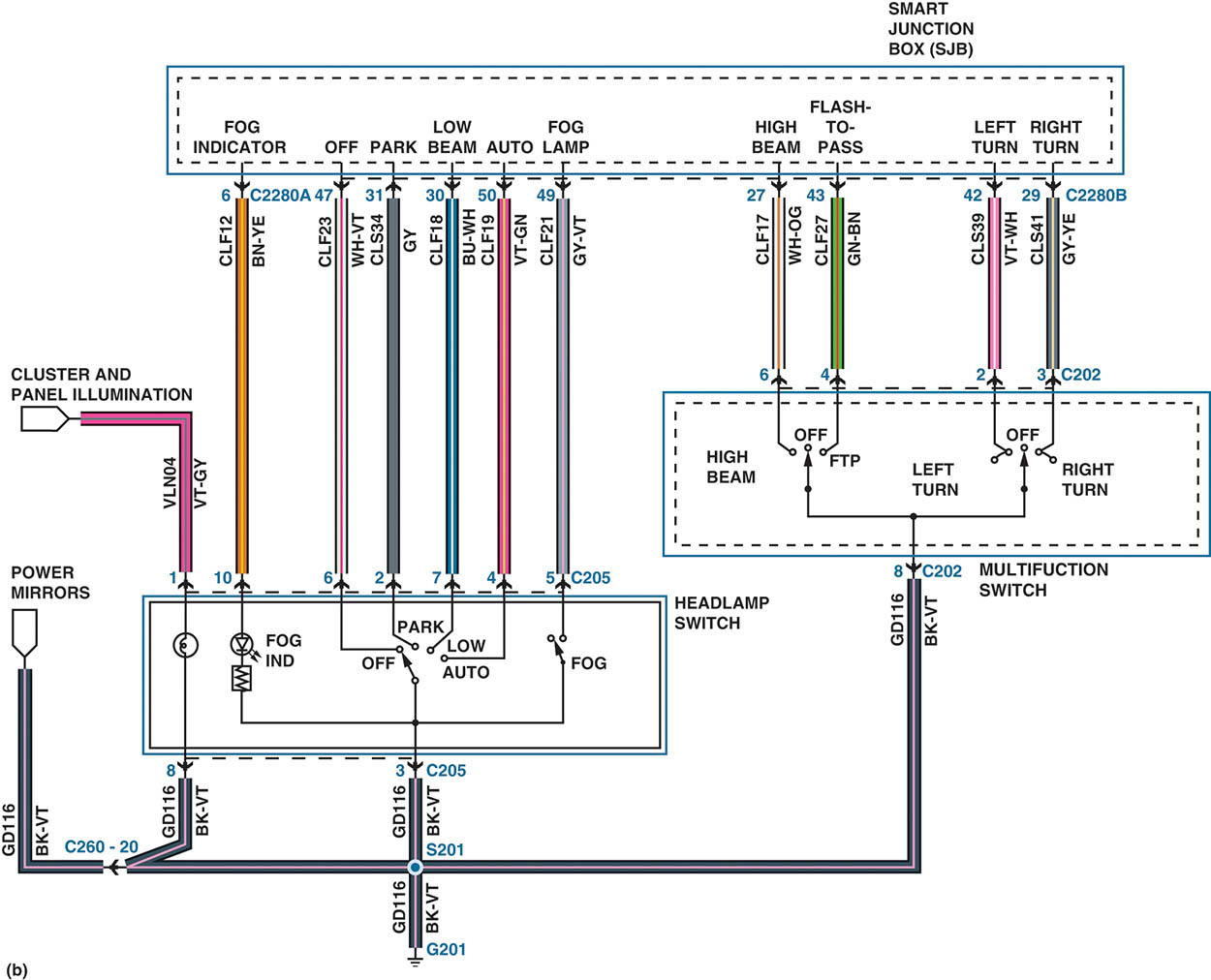 QUESTION 2: ?
How is an electrical motor identified on a schematic?
ANSWER 2:
An electric motor symbol shows a circle with the letter M in the center and two black sections that represent the brushes of the motor.
RELAY TERMINAL IDENTIFICATION
A relay is a magnetic switch that uses a movable armature to control a high-amperage circuit by using a low amperage electrical switch.
ISO Relay Terminal Identification
Coil (Terminals 85 and 86)
Load (Terminals 30, 87 and 87a)
Relay Spike Control
To reduce the induced voltage, some relays contain a diode connected across the coil.
Figure 45.25 A relay uses a movable arm to complete a circuit whenever there is a power at terminal 86 and a ground at terminal 85.
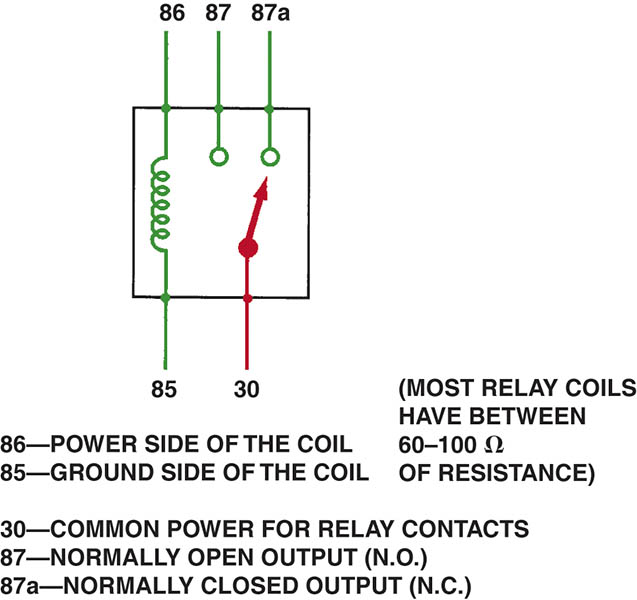 Animation: Relay(The animation will automatically start in a few seconds)
Figure 45.26 A cross-sectional view of a typical four-terminal relay. Current flowing through the coil (terminals 86 and 85) causes the movable arm (called the armature) to be drawn toward the coil magnet.
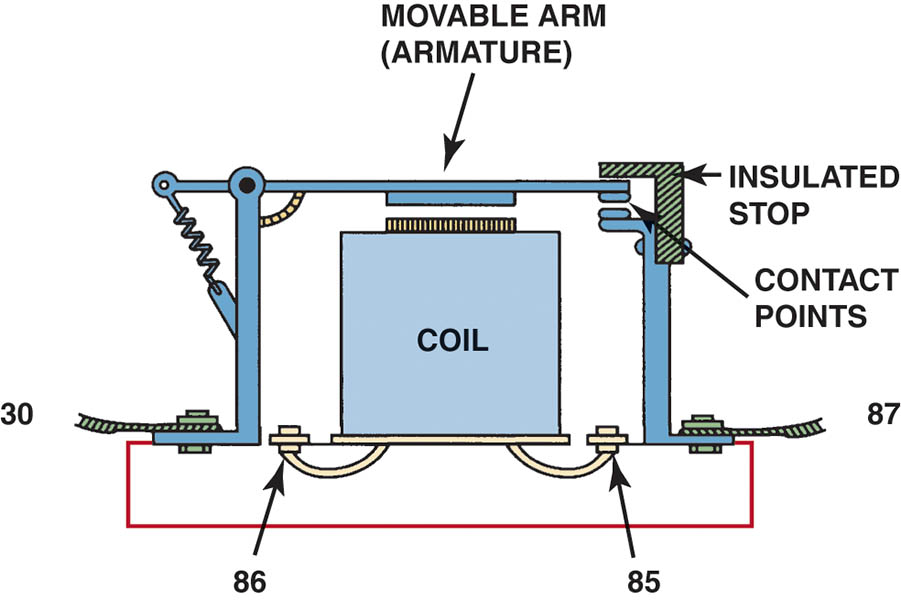 Figure 45.27 A typical relay showing the schematic of the wiring in the relay
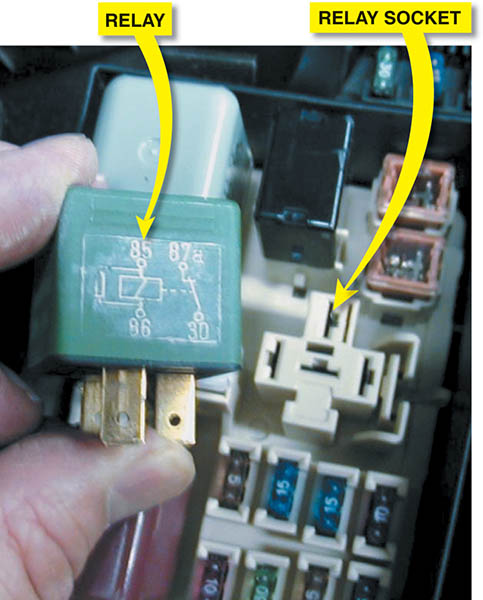 Figure 45.28 All schematics are shown in their normal, non-energized position
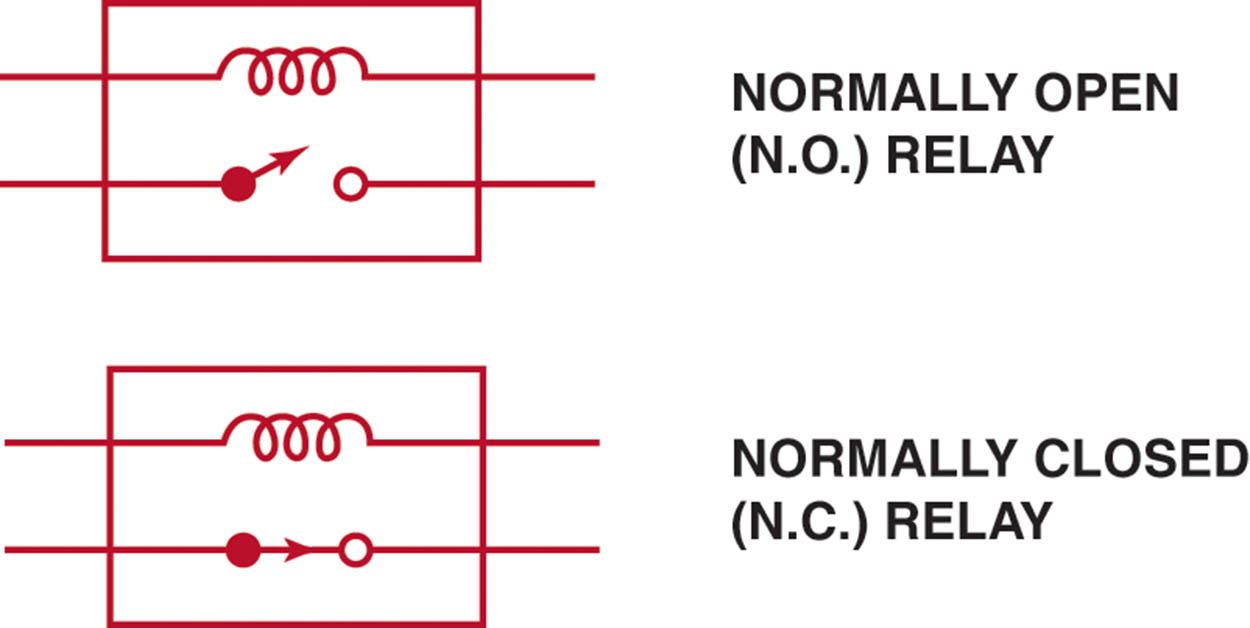 Figure 45.29 A horn circuit. Note that the relay contacts supply the heavy current to operate the horn when the horn switch simply completes a low-current circuit to ground, causing the relay contacts to close.
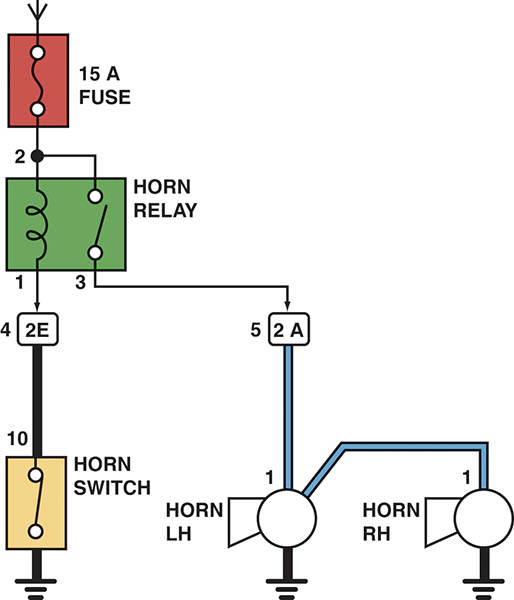 Figure 45.30 When the relay or solenoid coil current is turned off, the stored energy in the coil flows through the clamping diode and effectively reduces voltage spike.
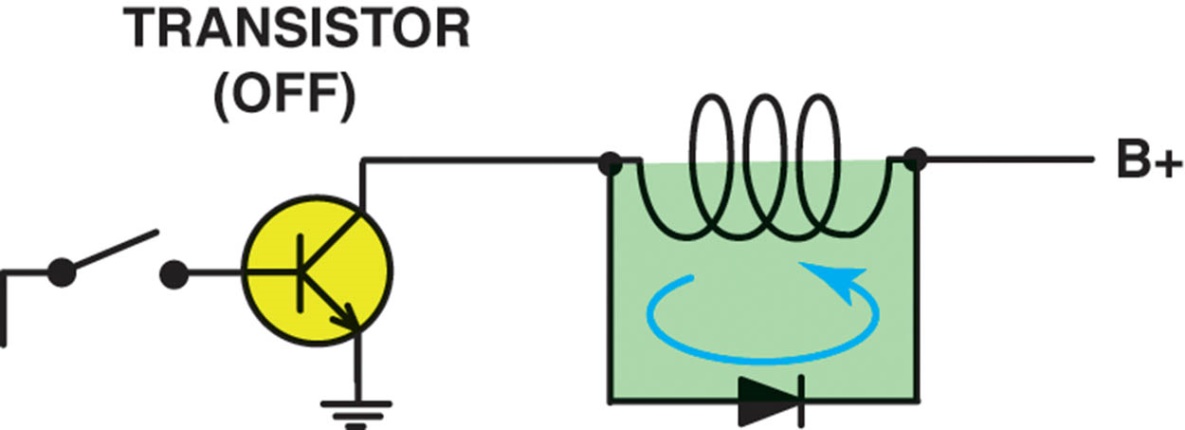 Figure 45.31 A resistor used in parallel with the coil windings is a common spike reduction method used in many relays
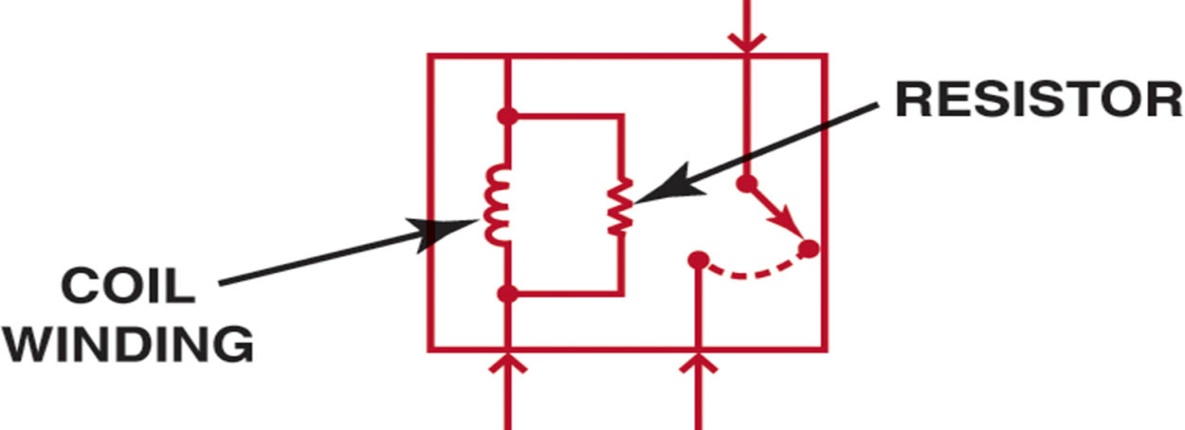 LOCATING AN OPEN CIRCUIT
The typical procedure for locating an open circuit involves the following steps.
Perform a thorough visual inspection.
Print out the schematic.
Check everything that does and does not work.
Check for voltage.
COMMON POWER OR GROUND
When diagnosing an electrical problem that affects more than one component or system, check the electrical schematic for a common power source or a common ground. 
Example:
Under-hood light
Inside lighted mirrors
Dome light
Left-side courtesy light
Right-side courtesy light
Figure 45.32 A typical wiring diagram showing multiple switches and bulbs powered by one fuse
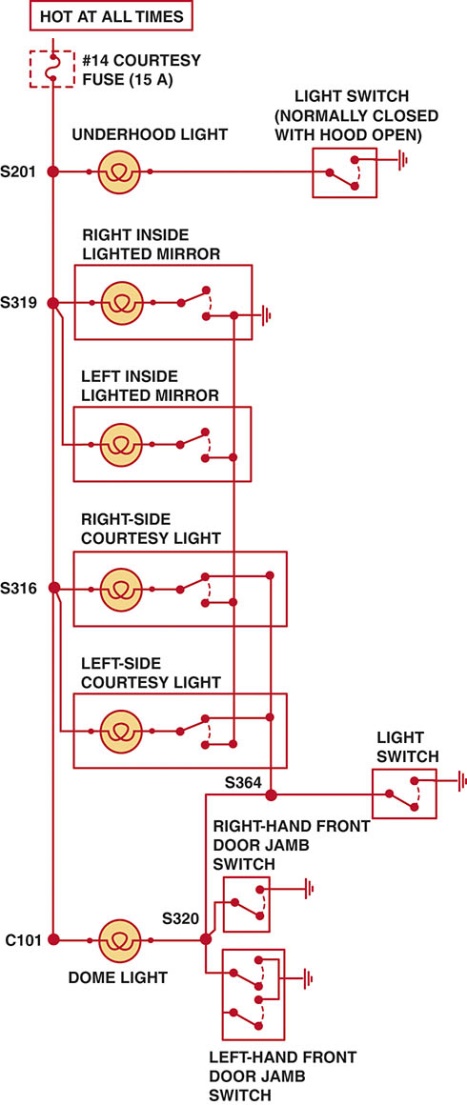 TECH TIP
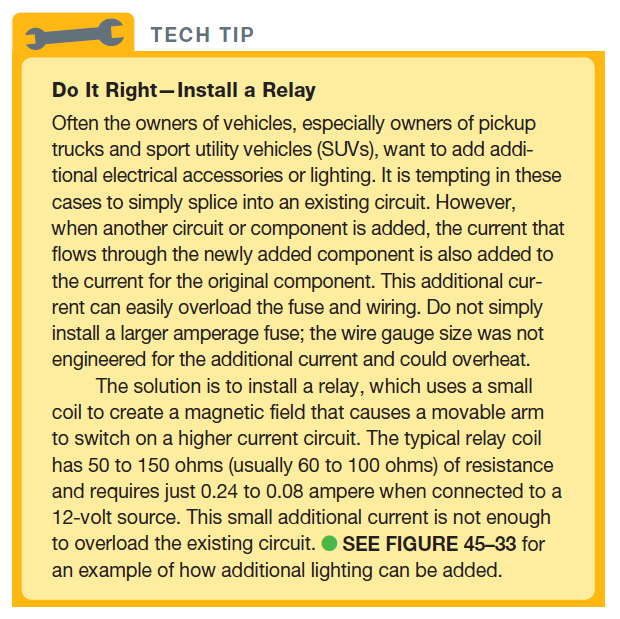 Figure 45.33 To add additional lighting, simply tap into an existing light wire and connect a relay. Whenever the existing light is turned on, the coil of the relay is energized.
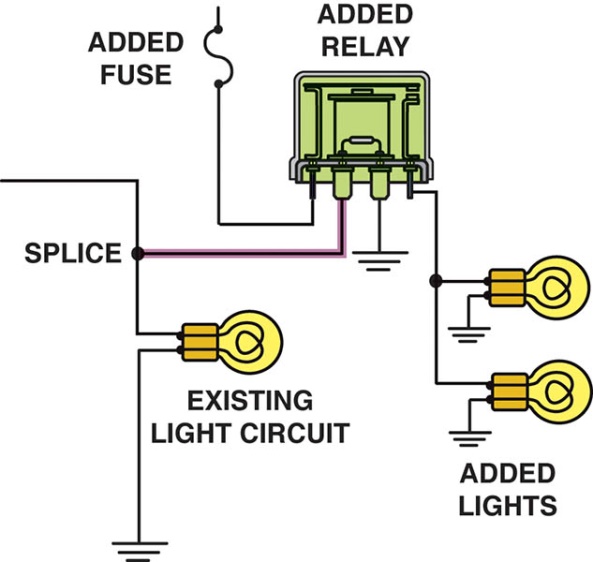 CIRCUIT TROUBLESHOOTING PROCEDURE
Example: Backup lights are inoperative
Verify the malfunction
Check for everything else that does not operate correctly
Check fuse for backup lights
Check for voltage at the backup light socket
Figure 45.34 Always check the simple things first. Check the fuse for the circuit you are testing.
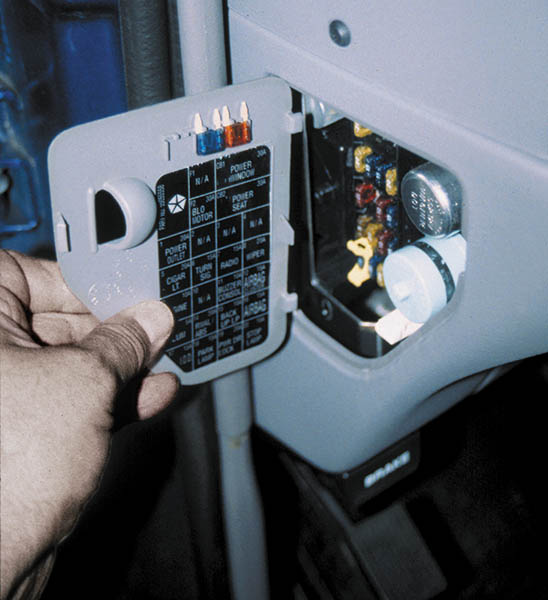 LOCATING A SHORT CIRCUIT (1 OF 3)
Definition
A short circuit is an electrical connection to another wire or to ground before the current flows through some or all of the resistance in the circuit.
Fuse Replacement Method
Disconnect one component at a time and then replace the fuse. Not the preferred method.
Circuit Breaker Method
The circuit breaker alternately opens and closes the circuit, protecting the wiring from overheating.
LOCATING A SHORT CIRCUIT (2 OF 3)
Test Light Method
Remove the blown fuse and connect a test light to the terminals of the fuse holder (polarity does not matter).
Buzzer Method
The buzzer method is similar to the test light method, but uses a buzzer to replace a fuse and act as an electrical load.
Ohmmeter Method
Remove power from the circuit and measure continuity to ground.
LOCATING A SHORT CIRCUIT (3 OF 3)
Gauss Method
A Gauss gauge is a handheld meter that responds to weak magnetic fields.
Circuit Tracer
The tone is generated as long as there is a continuous electrical path along the circuit.
Figure 45.35 (a) After removing the blown fuse, a pulsing circuit breaker is connected to the terminals of the fuse
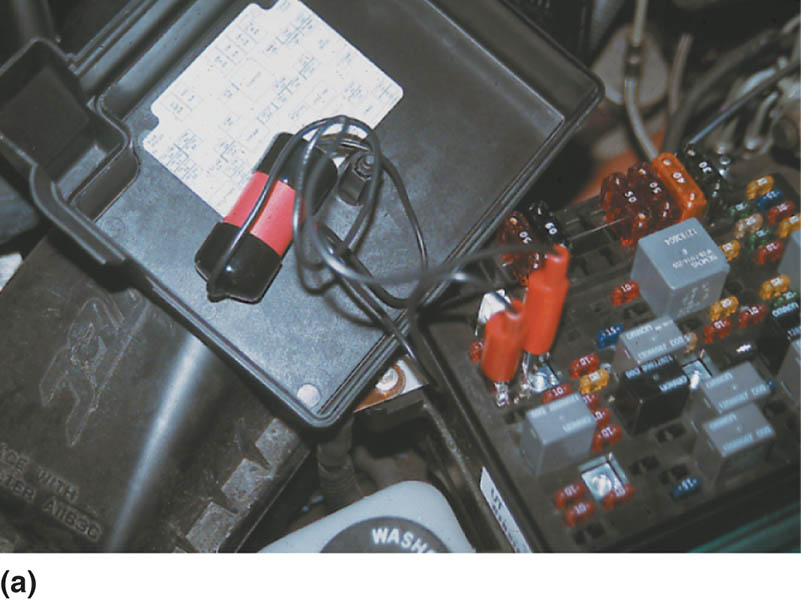 Figure 45.35 (b) The circuit breaker causes current to flow, then stop, then flow again, through the circuit up to the point of the short-to-ground.
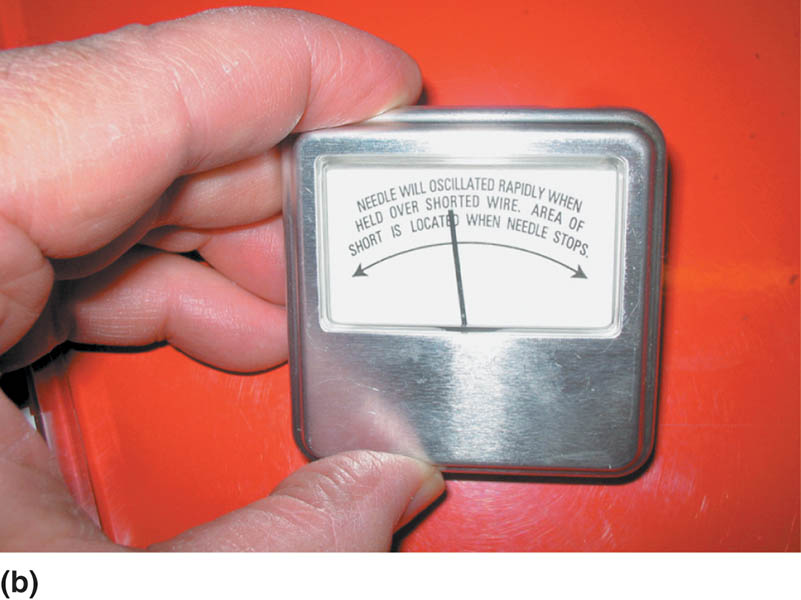 Figure 45.36 A Gauss gauge can be used to determine the location of a short circuit even behind a metal panel
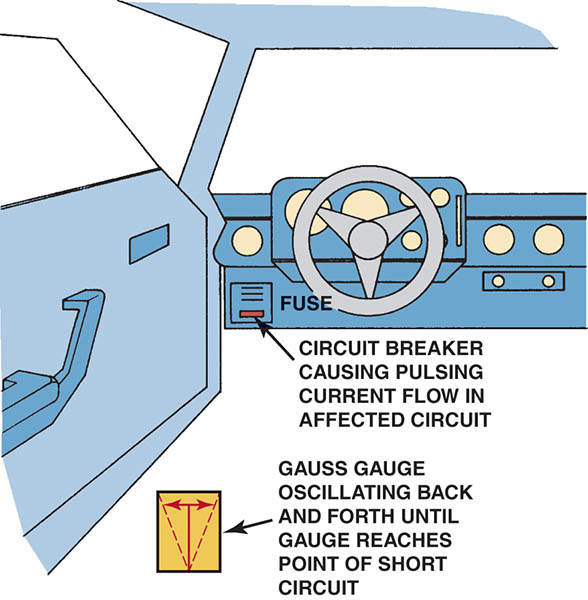 Figure 45.37 A tone generator–type tester used to locate open circuits and circuits that are shorted-to-ground.
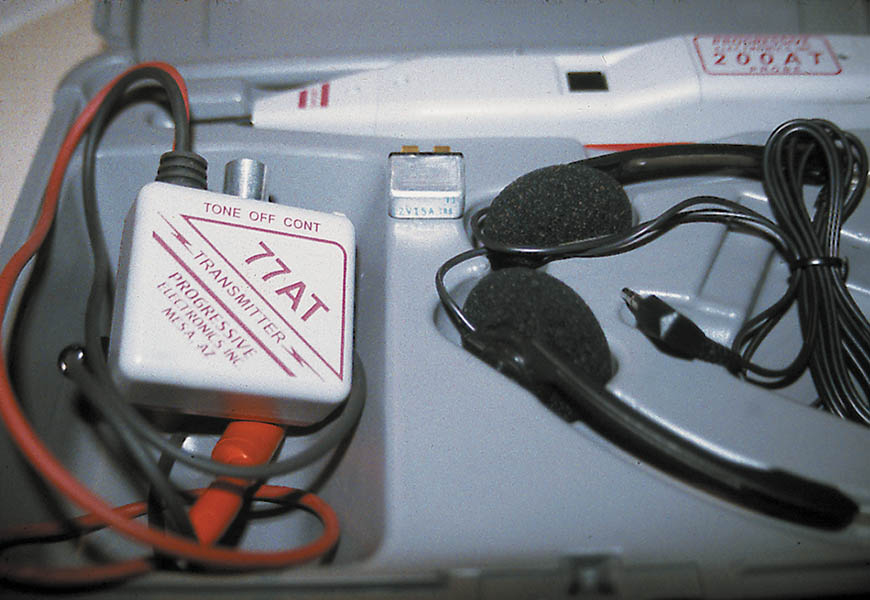 Figure 45.38 To check for a short-to-ground using a tone generator, connect the black transmitter lead to a good chassis ground and the red lead to the load side of the fuse terminal.
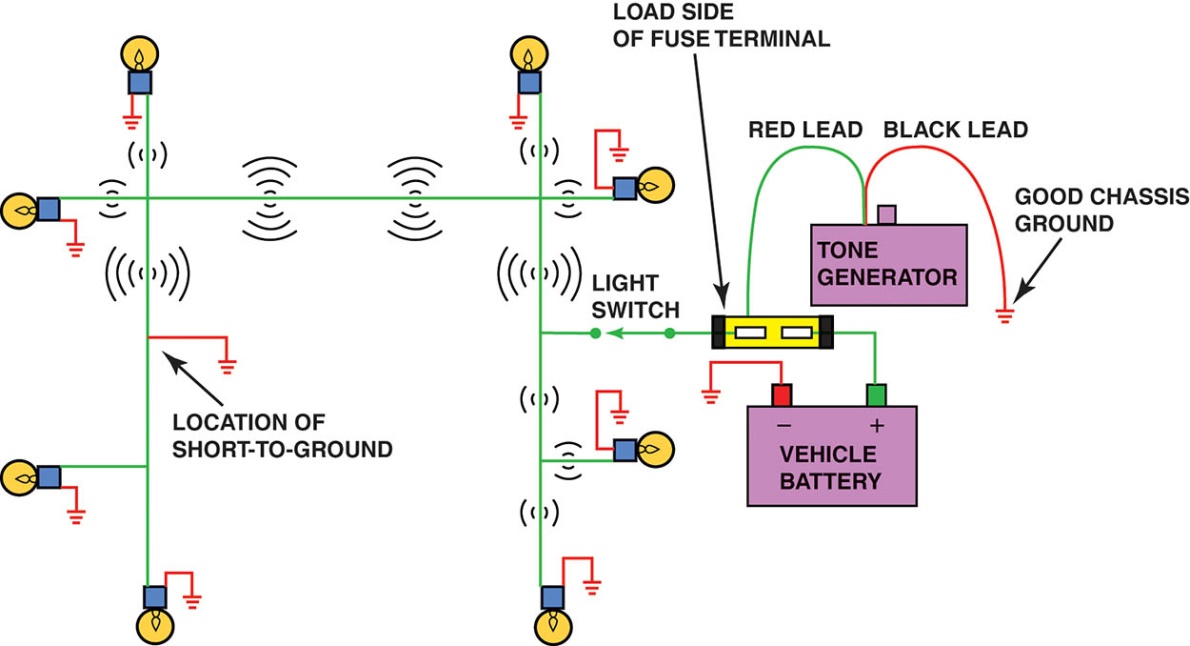 Animation: Tone Generator(The animation will automatically start in a few seconds)
QUESTION 3: ?
How can a tone generator be used to locate a short circuit?
ANSWER 3:
When the circuit is shorted the generator will emit a tone.
ELECTRICAL TROUBLESHOOTING GUIDE
When troubleshooting any electrical component, remember the following hints to identify the problem faster and more easily.
For a device to work, it must have power and ground.
If there is no power to a device, an open power side (blown fuse, etc.) is indicated.
If there is power on both sides of a device, an open ground is indicated.
If a fuse blows immediately, a grounded power-side wire is indicated.
STEP-BY-STEP TROUBLESHOOTING
Determine the customer concern
Verify the customer’s concern
Perform a thorough visual inspection
Check for technical service bulletins (TSBs)
Locate the wiring schematic
Check the factory service information
Determine the root cause and repair the vehicle
Verify the repair
CASE STUDY
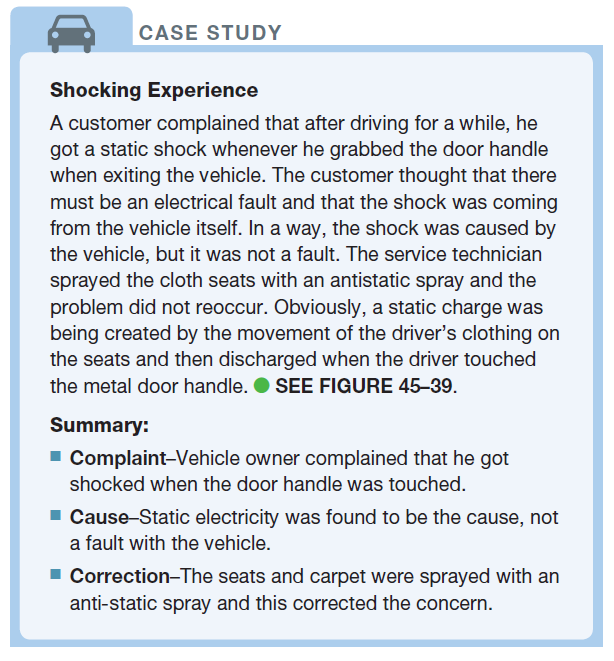 Figure 45.39 Anti-static spray can be used by customers to prevent being shocked when they touch a metal object like the door handle
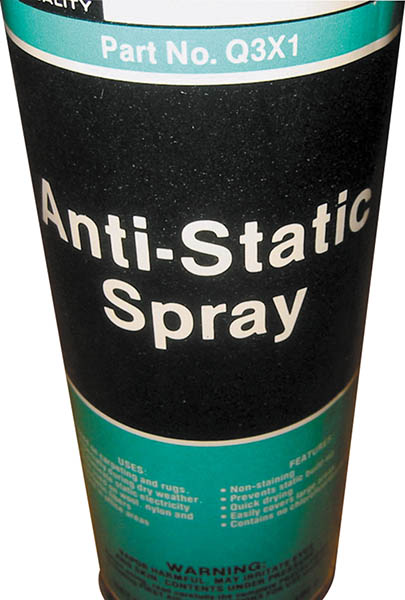 Additional Animations
The following slides will provide additional animations.
Animation: Headlight Circuit, Park Lights(The animation will automatically start in a few seconds)
Animation: Headlight Circuit, Low Beam(The animation will automatically start in a few seconds)
Animation: Headlight Circuit, High Beam (The animation will automatically start in a few seconds)
Animation: Potentiometer(The animation will automatically start in a few seconds)
Animation: MAP Sensor, Ground Check(The animation will automatically start in a few seconds)
Animation: MAP Sensor, Reference Voltage Check(The animation will automatically start in a few seconds)
Animation: Fan Motor Checks(The animation will automatically start in a few seconds)
Animation: Bulb Test, Meter (The animation will automatically start in a few seconds)
Animation: Circuit Test, Amps, Meter(The animation will automatically start in a few seconds)
Animation: Circuit Test, Meter(The animation will automatically start in a few seconds)
Video Links (Internet Access Required)
Cruise control and wiring diagram (time 3:33)
Power locks and wiring diagrams (time 3:47)
Power windows and wiring diagrams part 1 (time 6:47)
Power windows and wiring diagrams part 2 (time 6:01)
Wiring diagram analysis (time 6:25)
Ohms law and wiring diagrams (time 5:01)
Negative or positive trigger wiring diagrams (time 1:35)
Current induction and wiring diagrams (time 4:37)
Capacitors and wiring diagrams (time 6:09)
Short circuit detection part 1 (time 5:05)
Video Links (Internet Access Required)
Short circuit detection part 2 (time 4:50)
Open circuit detection part 1 (time 7:07)
Open circuit detection part 2 (time 7:25)
Module circuits (time 5:32)
High resistance detection (time 3:34)
Electric motors and wiring diagrams (time 6:16)
Basic sensor and wiring diagrams (time 2:29)
Power, ground and wiring diagrams (time 4:31)
Charging system and wiring diagram (time 4:03)
Voltage drop part 1 (time 2:01)
Video Links (Internet Access Required)
Voltage drop part 2 (time 2:25)
Voltage drop part 3 (time 3:16)
Voltage drop part 4 (time 2:23)
Relay diagnosis (time 3:53)
Solenoid testing (time 6:59)
Ampere draw (time 1:42)
Checking circuits for continuity (time 2:1)
Switches relays and wiring part 1 (time 5:34)
Switches relays and wiring part 2 (time 5:22)
Resistors and wiring diagrams (time 7:20)
Video Links (Internet Access Required)
Relay current flow (time 11:58)
Pressure sensor wiring diagram (time 1:46)
Duty cycle and wiring diagrams (time 3:57)
Blower motor ampere draw (time 7:16)
Electric fuel pump testing (time 13:54)
Finding an electrical short (time 21:29)
Electrical short (time 8:41)
Network circuits (time 8:09)
Alternator voltage drop (time 7:48)
Solenoid wiring diagrams (time 3:06)
Video Links (Internet Access Required)
Starter system voltage drop (time 1:55)
Voltage drop part 1 (time 3:41)
Voltage drop part 2 (time 9:29)
Voltage drop part 3 (time 9:42)
Voltage drop part 4 (time 9:39)
Clutch switch (time 5:10)
Electrical shorts (time 2:44)
Electrical diagnosis (time 3:37)
Relays (time 8:13)
Relays (time 1:32)
Video Links (Internet Access Required)
Relays (time 1:27)
Wiper repair (time 11:34)
Horns and wiring diagrams (time 3:33)
Horn troubleshooting (time 3:39)
Repairing wipers (time 4:03)
How to test a wiper motor (time 3:04)
Wiper motor diagnosis (time 9:05)
Windshield washer pump (time 3:52)
Wiper motor (time 1:15)
Horn repair (time 1:17)
Video Links (Internet Access Required)
Horn contact repair (time 5:16)
Horn diagnosis (time 5:13)
Wiper diagnosis (time 3:04)
Wiper motor replacement (time 5:30)
Wiper motor replacement (time 7:38)
Washer repair (time 1:42)
Volvo wipers (time 27:34)
Wiper motor (time 3:21)
Wiper and washer repair (time 3:42)
Wiper motor repair (time 2:22)
Video Links (Internet Access Required)
Wiper switch (time 1:27)
Wiper linkage (time 12:11)
Wiper switch (time 4:41)
Windshield Wiper Motor Replacement (time 2:35)
Copyright
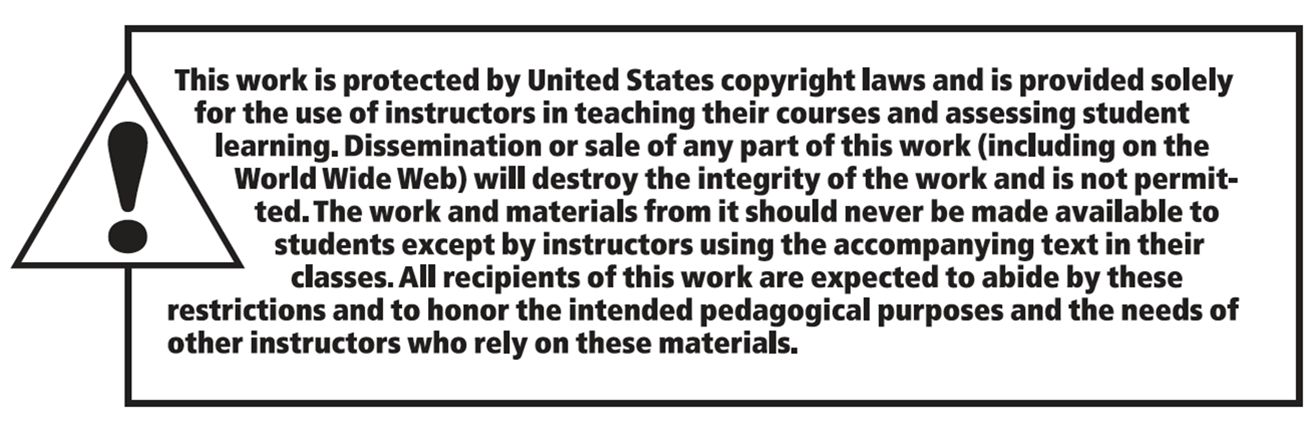